WELCOME
TO
ONLINE
ENGLISH
CLASS
Teacher’s identity
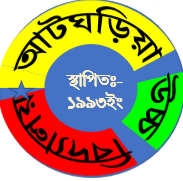 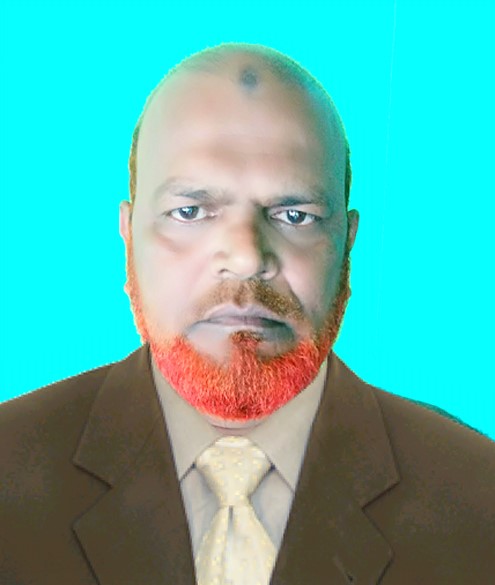 MD. KHALILUR RAHMAN 
ASSISTANT TEACHER
ATGHARIA HIGH SCHOOL
HARIPUR,THAKURGAON.
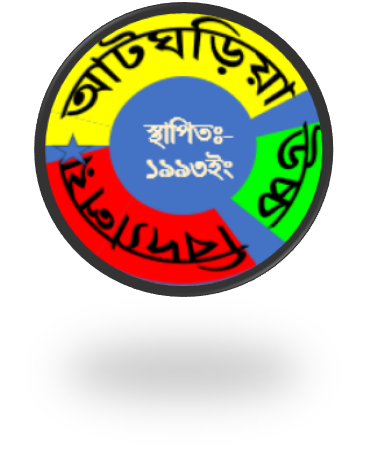 TODAY’S TOPIC: SENTENCE
                             CLASS:-SIX
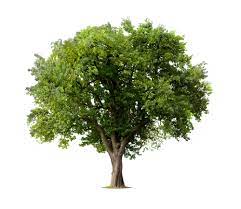 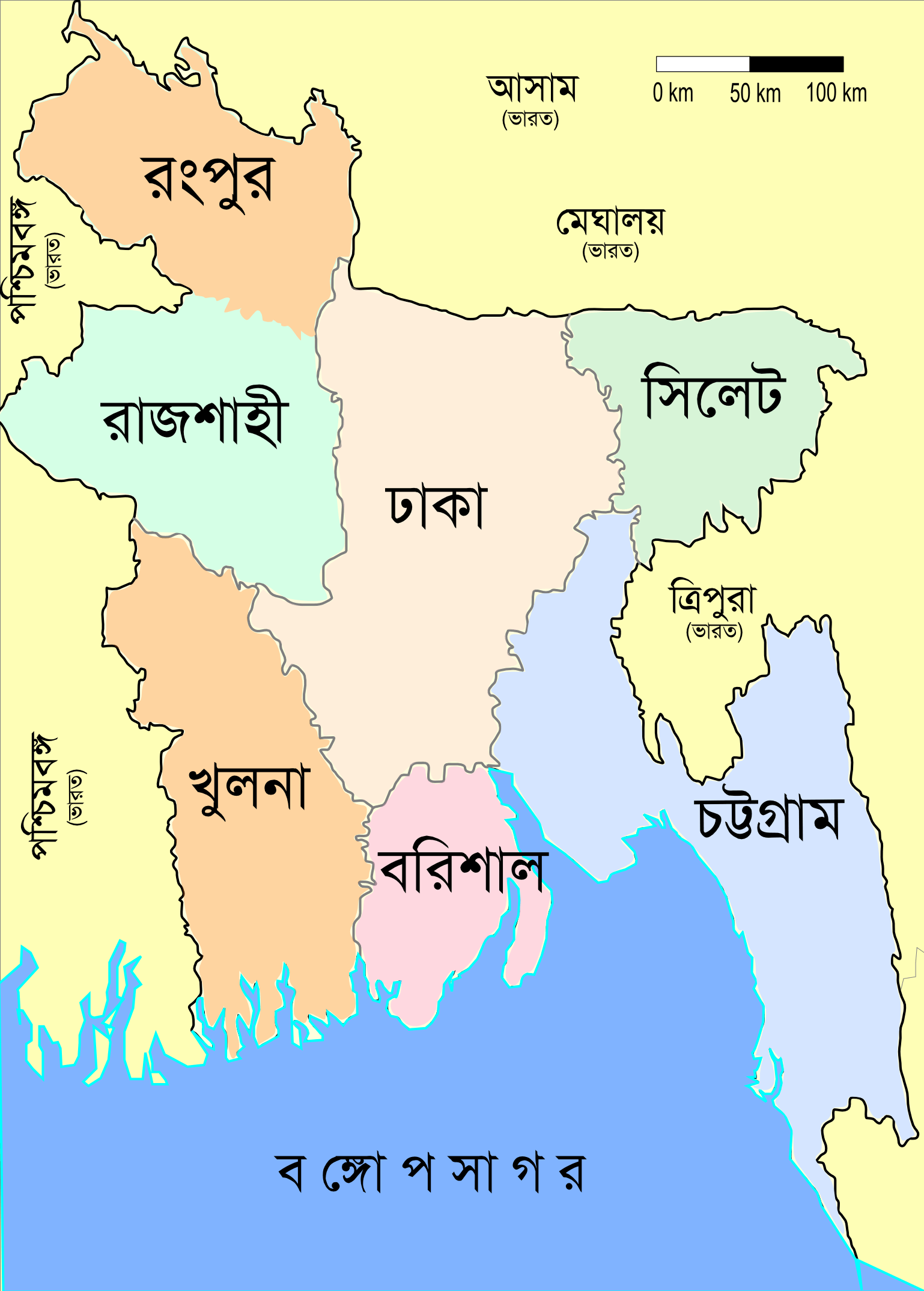 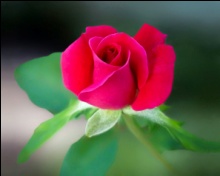 Map
Rose
Tree
A Sentence is a group of words making a complete sense.
Example : My brother is student of class Ten 
                of Atgharia High School.
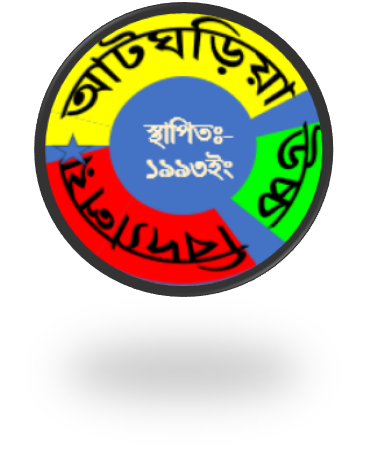 Learning Outcome
Sentence এর গঠন ও অর্থগত বিষয়ে জানতে পারবে
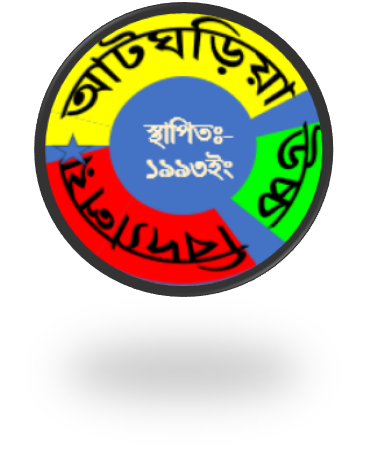 Classifications of sentences.
According to meaning there five kinds of sentences.
They are :    (a) Assertive sentence.
                    (b) Interrogative sentence.
                    (c)Imperative sentence .
                    (d) Optative sentence.
                    (e) Exclamatory sentence.
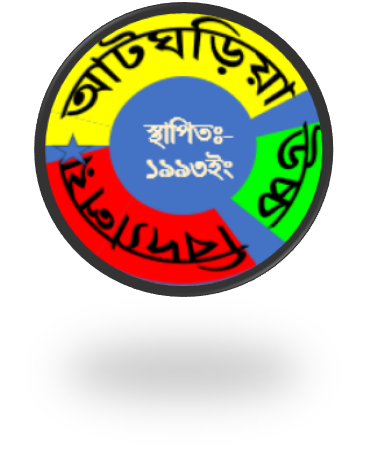 According to structure there are three kinds of sentences .
They are  1. Simple sentence. 
                 2  Complex sentence.
                 3.Compound sentenc
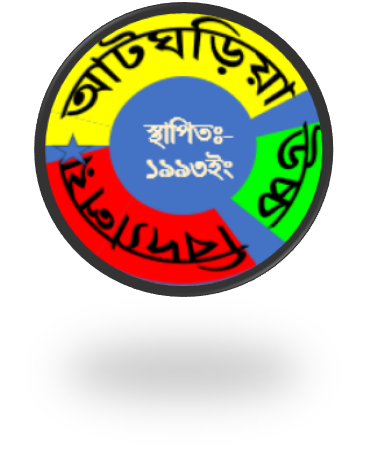 Assertive  Sentence
An assertive sentence is a sentence which gives us a statement or a description.
Example: My brother is a student of Class Ten of Atgharia High School.
Assertive
.
Affirmative
Negative
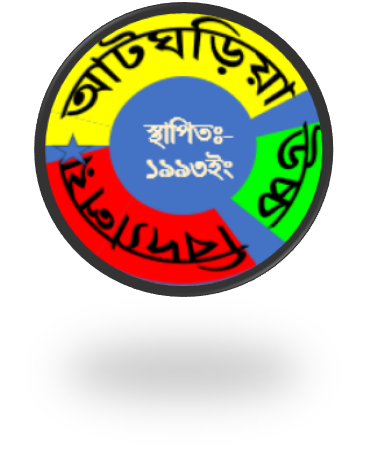 Interrogative Sentence
What is interrogative sentence ? 
An interrogative sentence is a sentence which asks any question.
Example : Have you played football?
                 Where did you go yesterday ?
Structure : (i) W/H + auxiliary verb+Sub+    			Extension.
                   (ii) Auxiliary verb+ sub +p. 				verb + Extension.
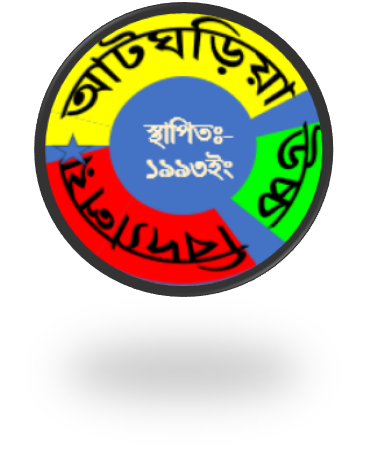 IMPERATIVE SENTENCE
An imperative sentence is a sentence which expresses 
any order, request, advice  etc,
Structure: i. Principal verb+obj+ Extension.
                  ii.Do’t/ Never+verb+ obj+ex,
                  iii. Let +object + verb + EX
                   iv.Please/ kindly +verb +obj + Ex
Example : Do the work, Let’s go to cinema.
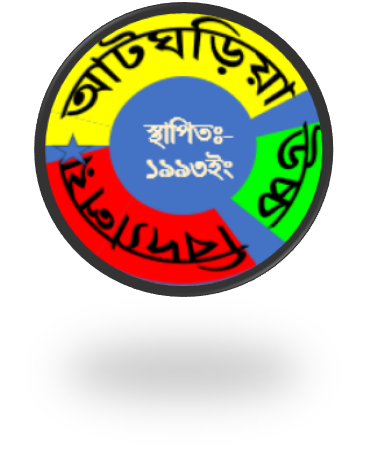 Optative Sentence
An Optative Sentence is a sentence which expresses any pray or wish
Structure :May +sub +verb +Ex.
Example : May you be happy .
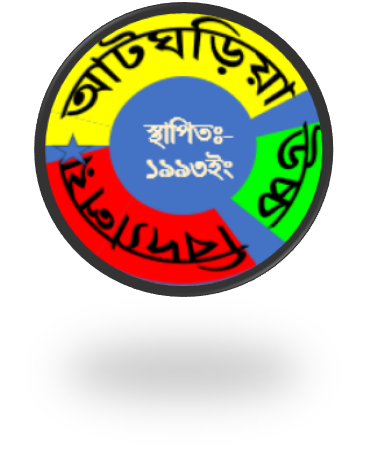 Exclamatory Sentence
An Exclamatory Sentence is a sentence which expresses sudden feelings, emotion, joy , sorrow etc.
Structure  : i. Interjection! + a sentence
                    ii. How / what + a / an + adje+ 
                       Sub+ verb !
Example : Hurrah ! We have won the game.
       What a dangerous thing a little learning is!
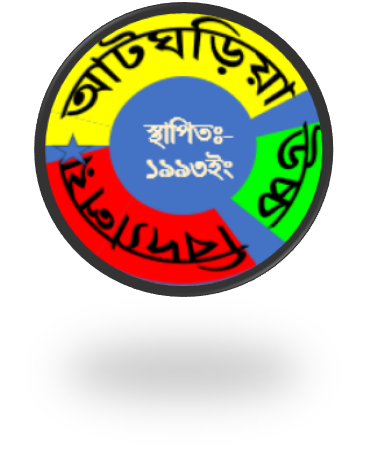 Chapter lesson : To know about Sentence .
                          To identify sentences.
                           To make more sentences
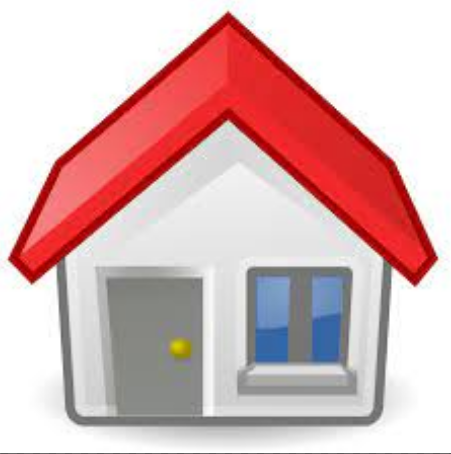 Home work : Write about twenty sentences
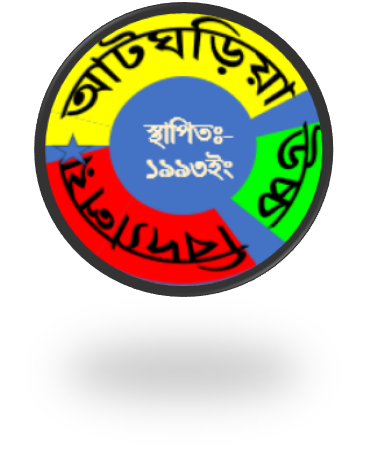 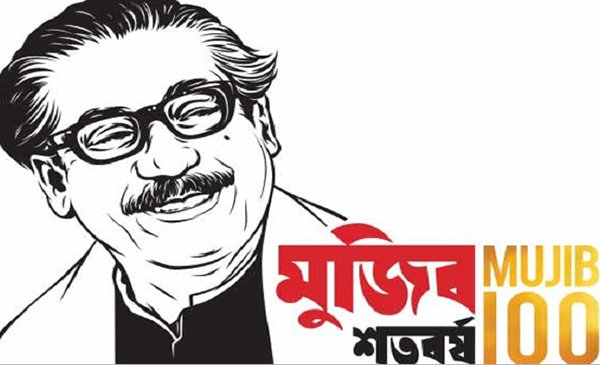 THANK
YOU
ALL